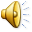 Один день из жизни нашей группы
Подготовила:
 воспитатель МКДОУ «Детский сад № 1 п. Теплое»

  Прохорова И.Ю.
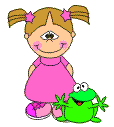 Рано-рано по утру
«Солнышко » ждет детвору
Весело встречает
В гости приглашает!

Наша группа «СОЛНЫШКО»
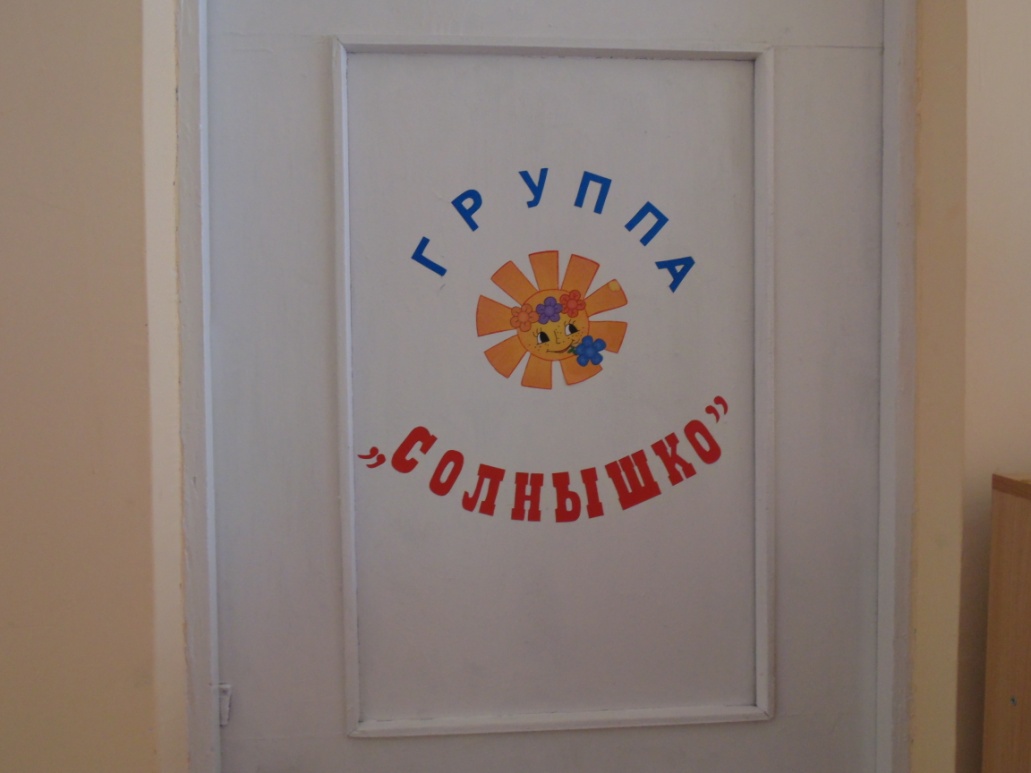 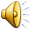 Детский сад!
Детский сад!
Почему так говорят?
Потому, что дружно в нём
Мы одной семьёй растём!
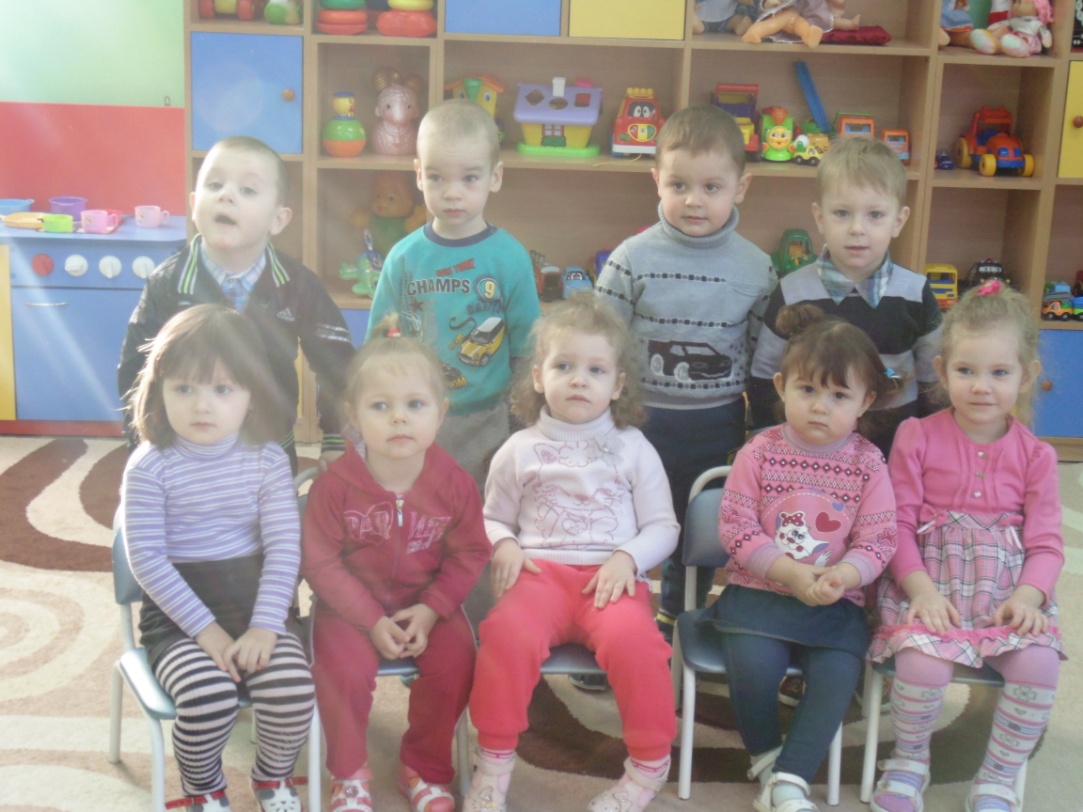 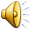 Утро начали начали с зарядки
Быстро встали по порядку
Дружно сделаем зарядку!
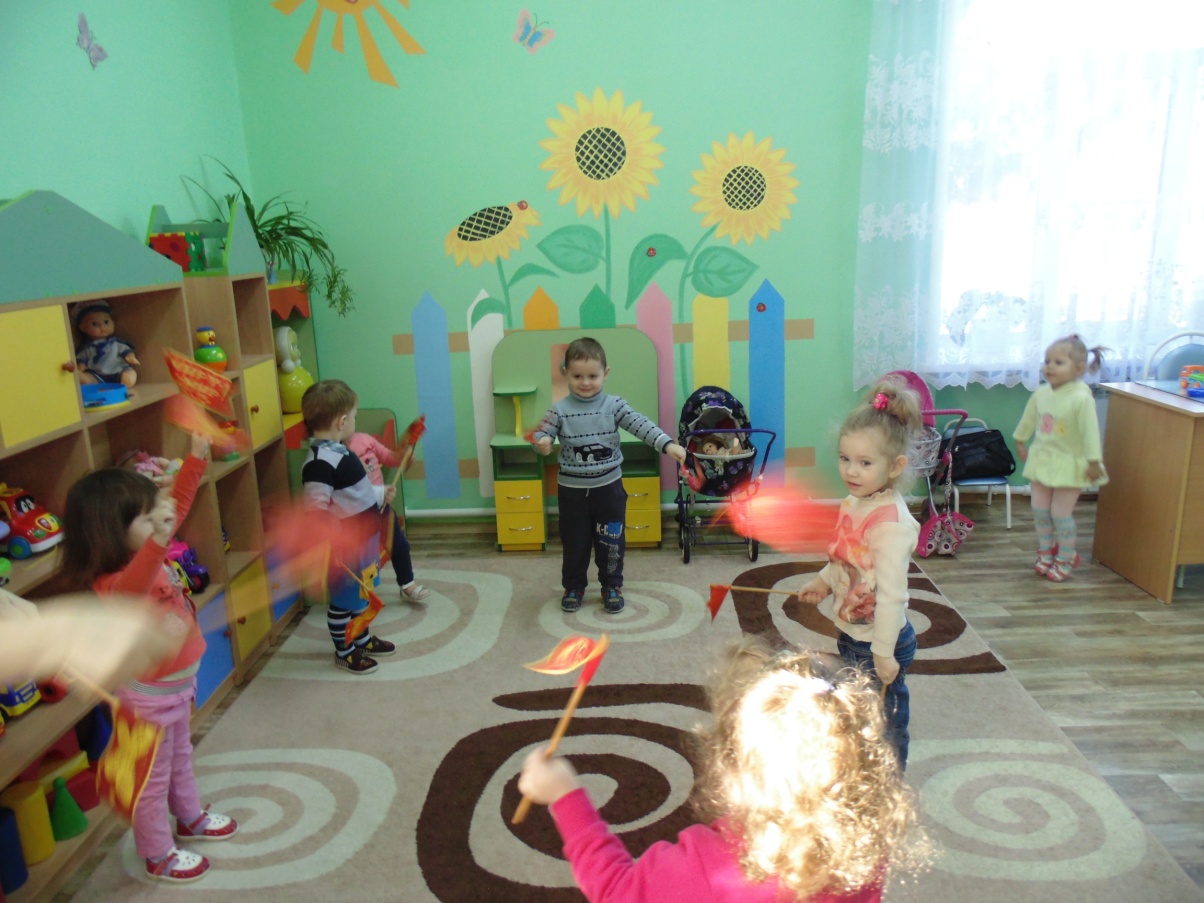 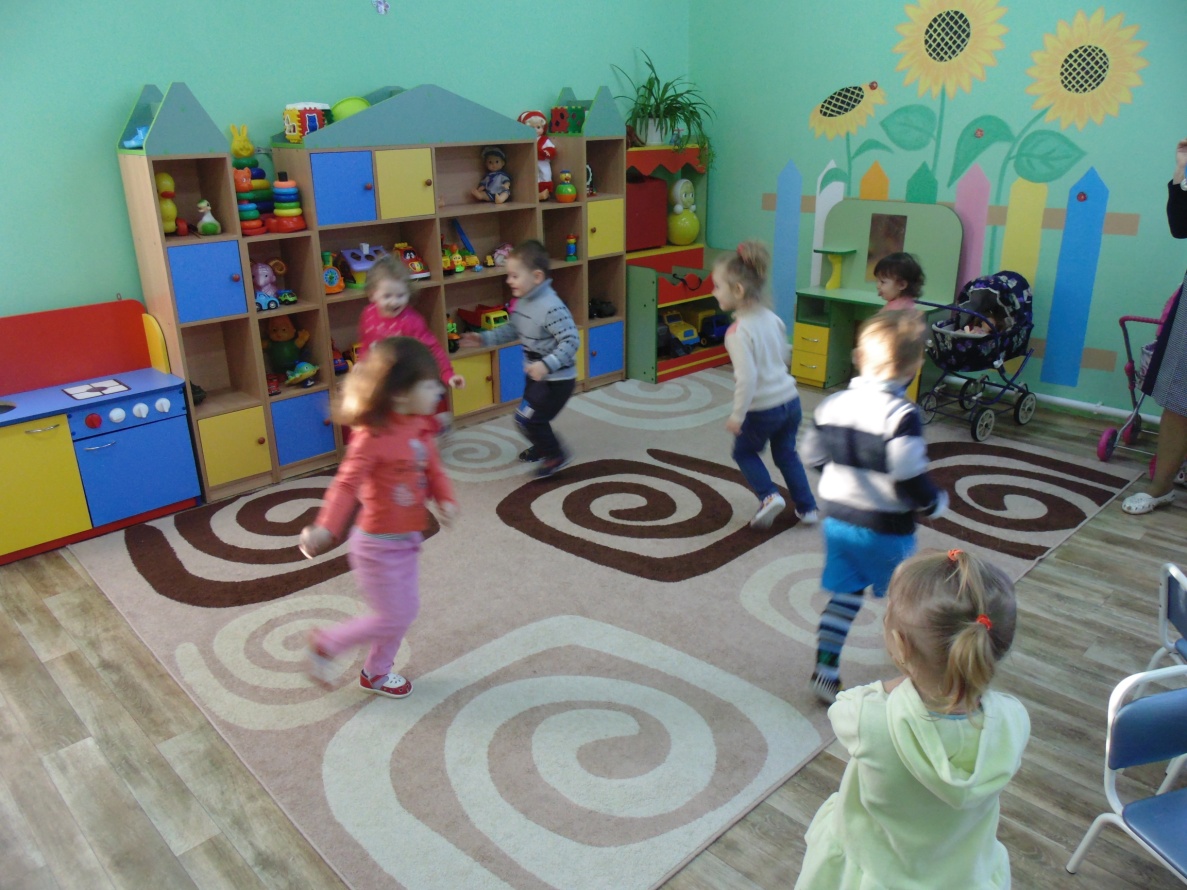 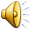 Тёплою водою
Ручки чисто мою,
Кусочек мыла я возьму
И ладошки им потру!
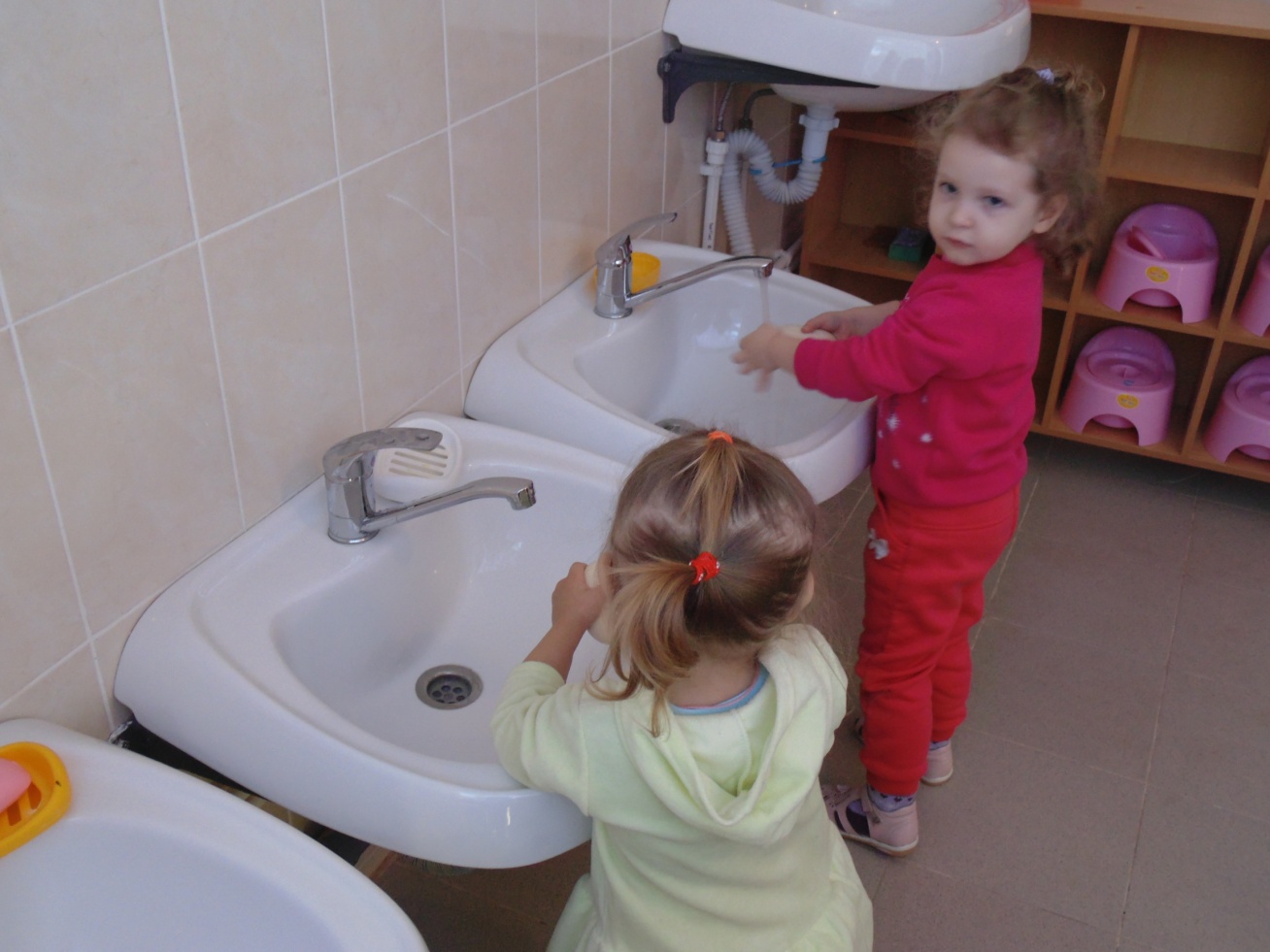 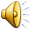 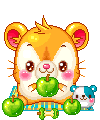 Мы за столиком сидим
Вкусный завтрак мы едим.
Постарались повара
Приготовили с утра!
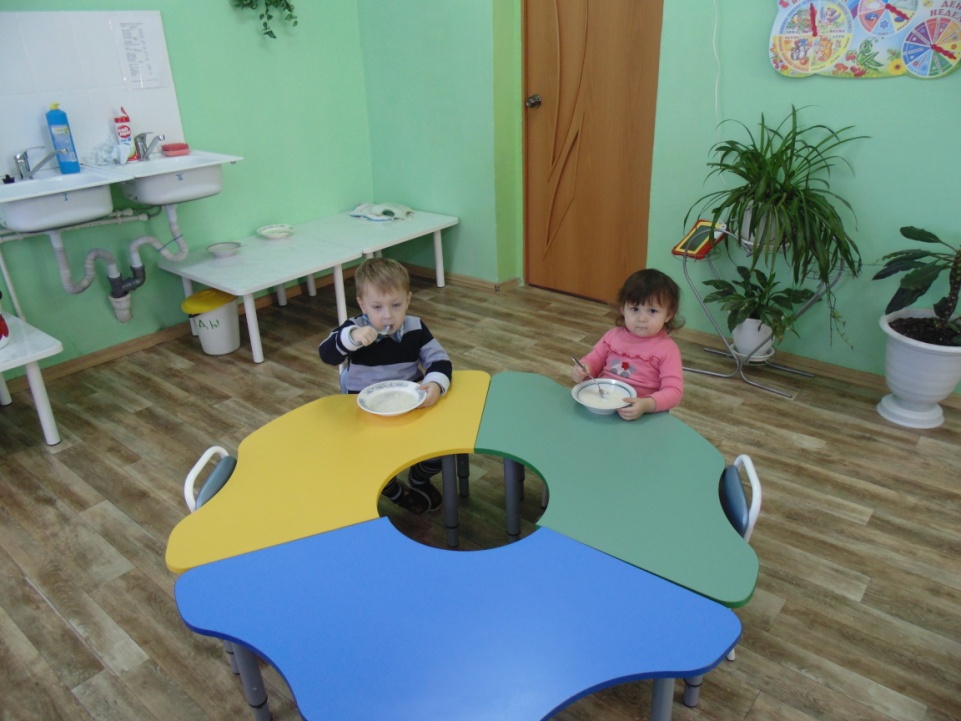 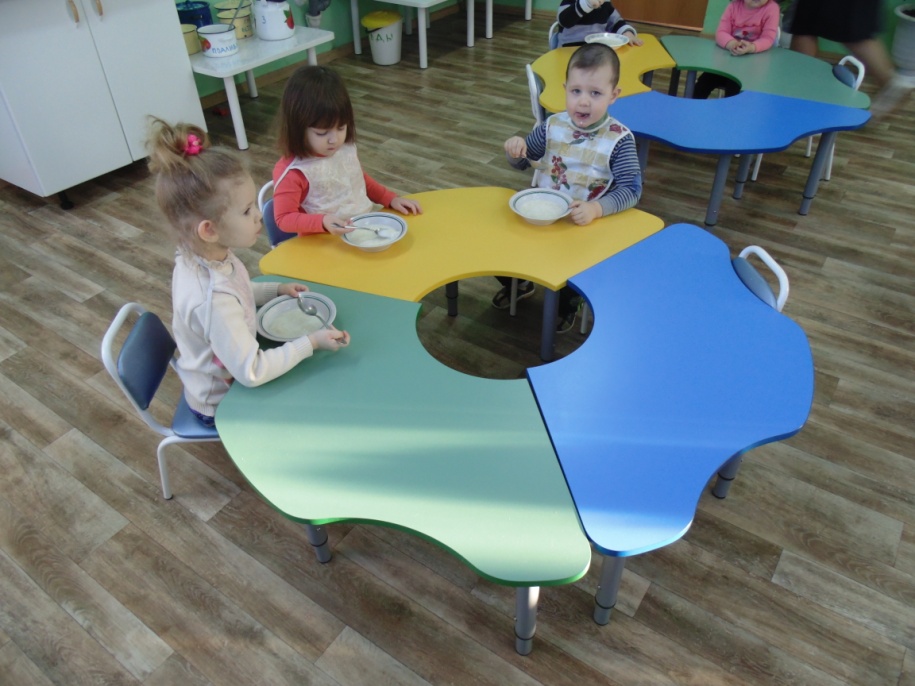 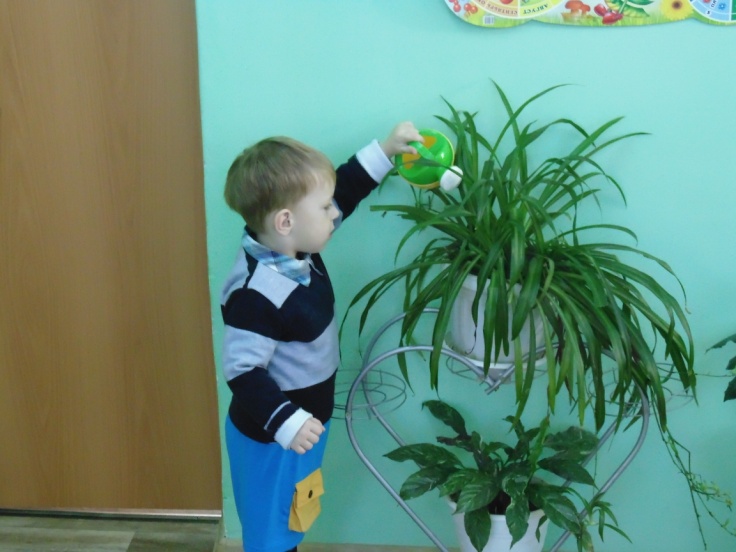 У нас почти что зимний сад
В природном уголке.
Здесь потрудиться каждый рад
Помочь рука руке
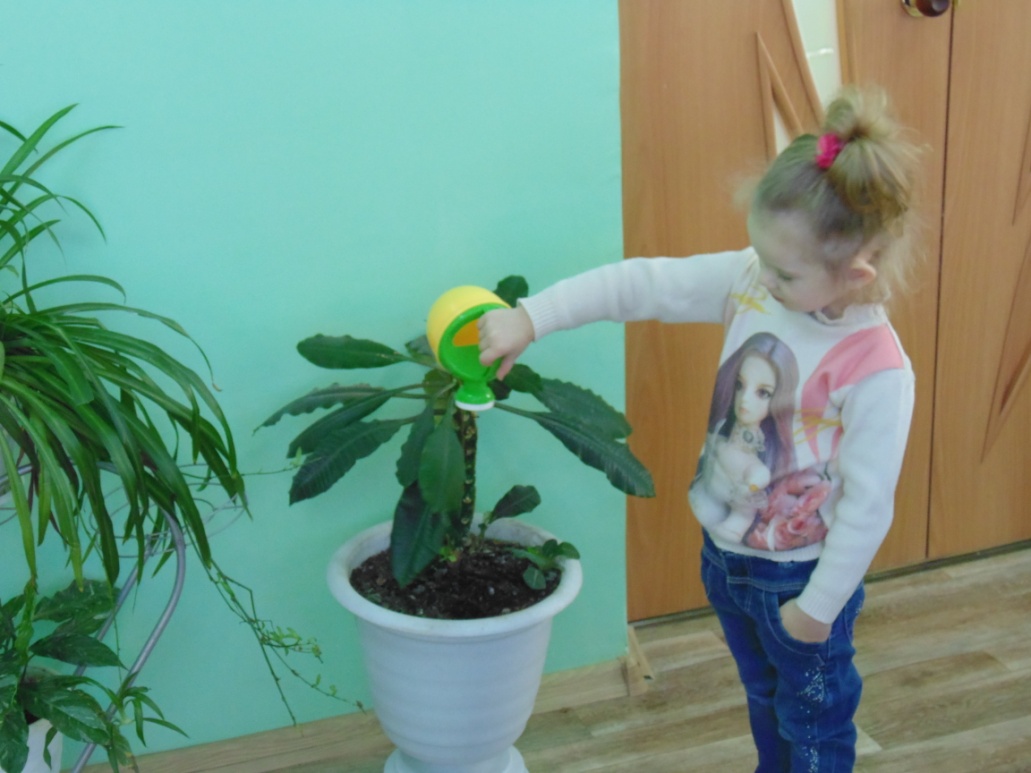 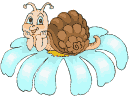 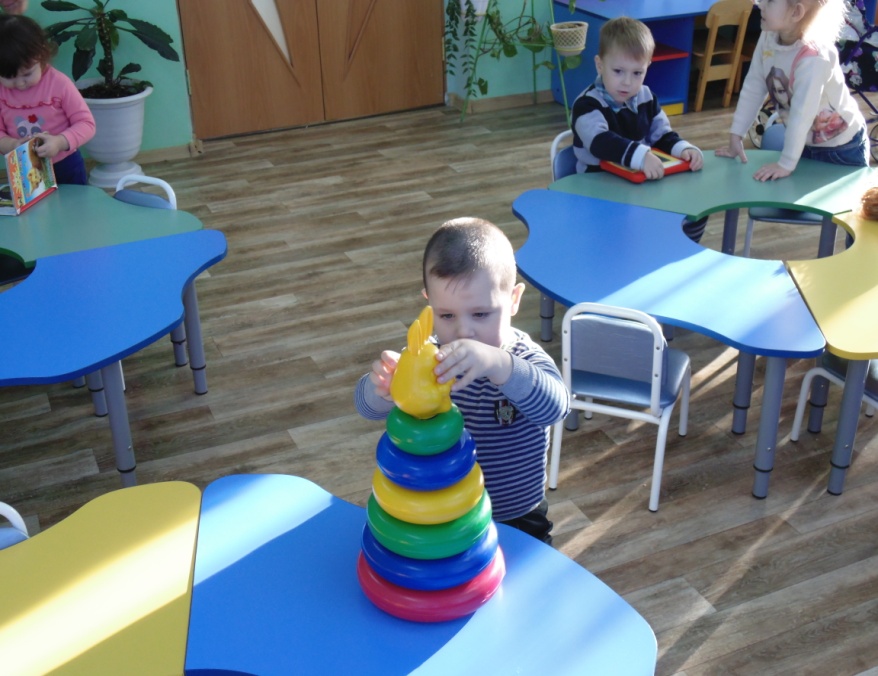 поиграем,
Отдохнём
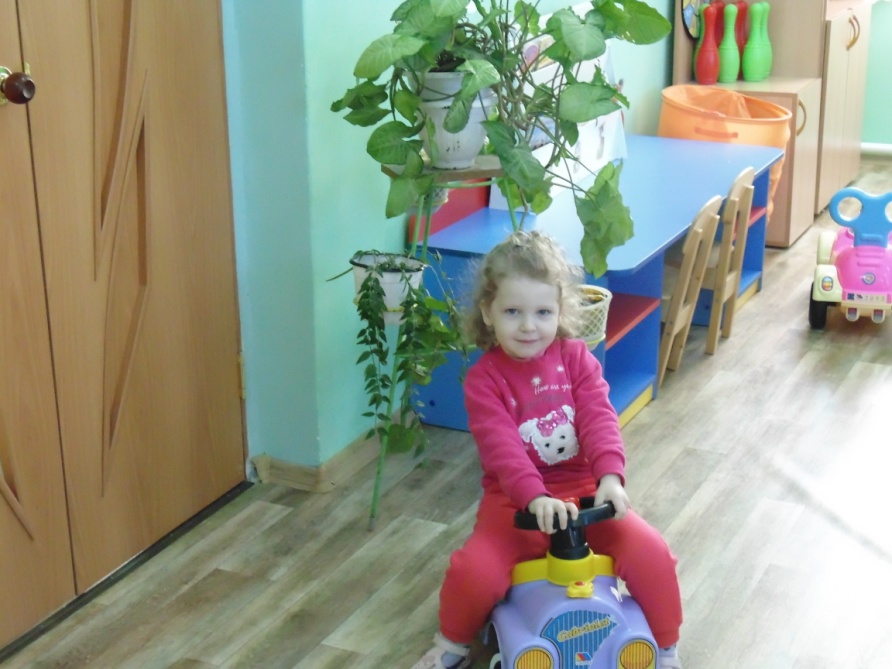 И на занятия пойдём!
Любим мы всему учиться!
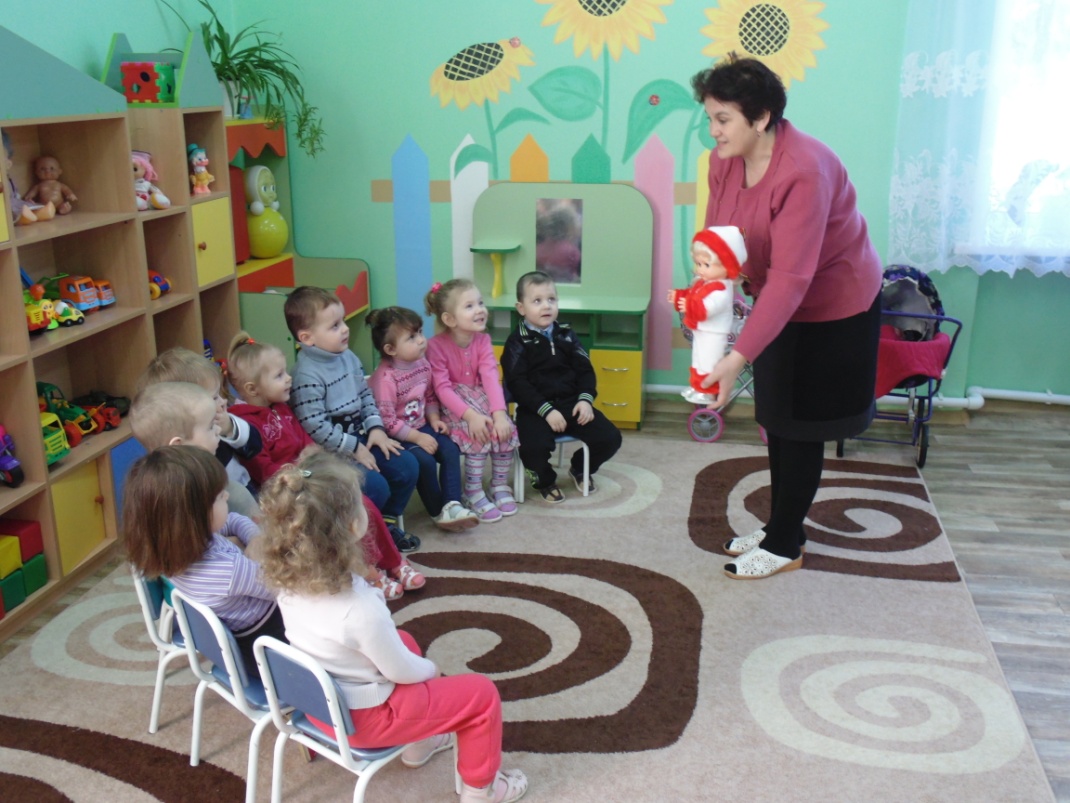 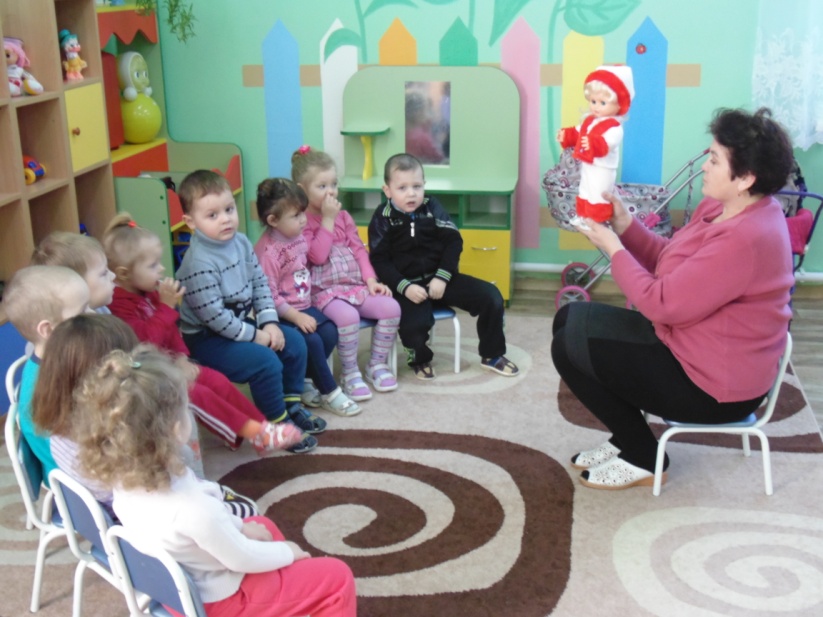 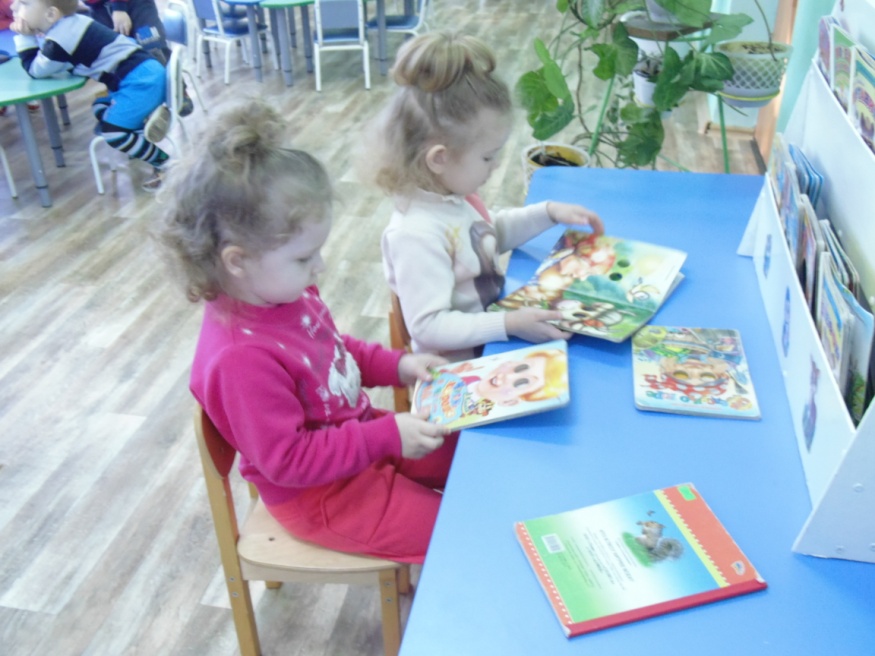 Что за чудо эти книжки?
Очень любят их детишки!
Регулярно их читают ,
Много знаний получают!
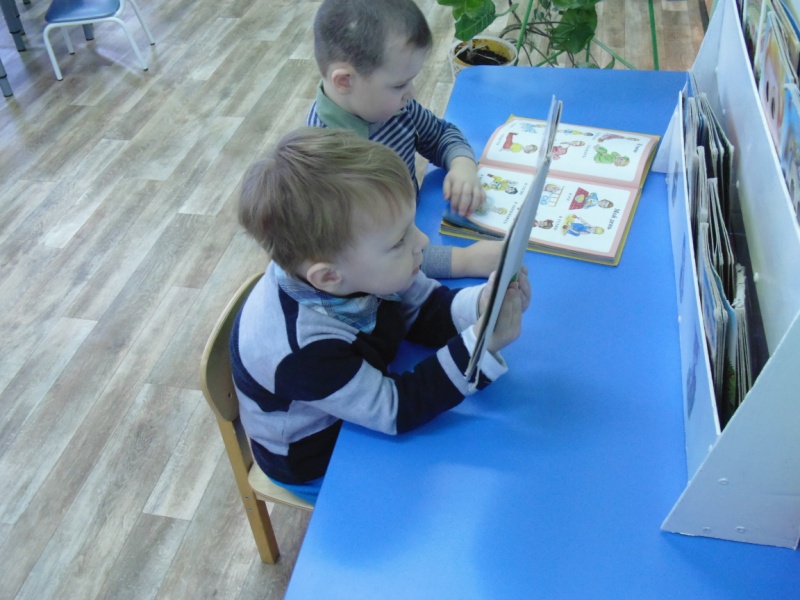 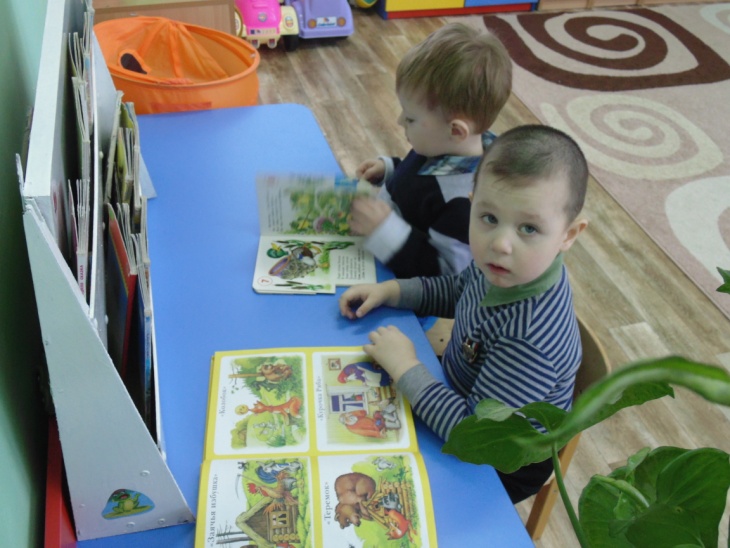 Любим мы не только бегать,
Веселиться и играть
Кроме этого мы очень
Очень любим рисовать!
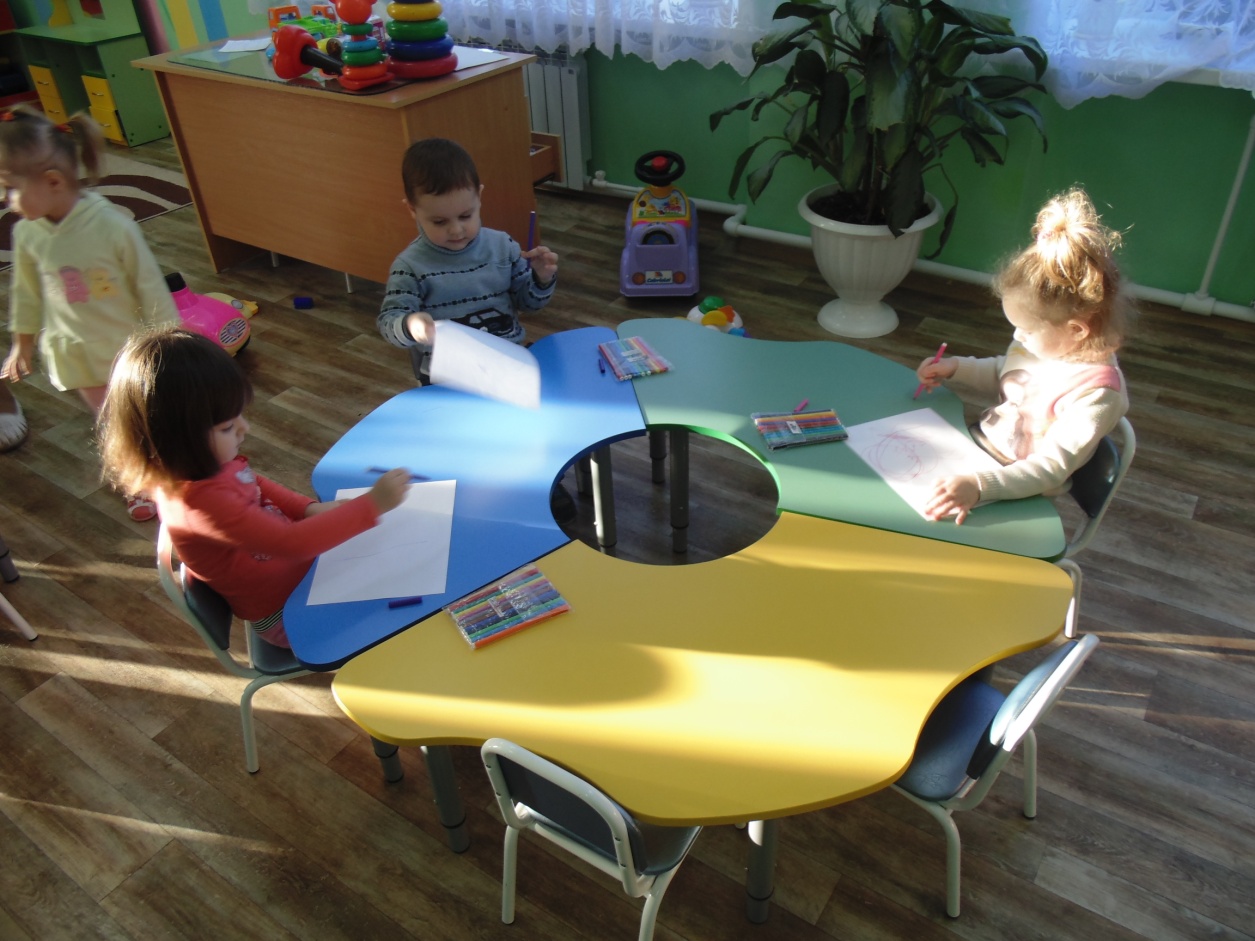 Раз, два, три, четыре, пять
Собираемся гулять.
Будем быстро одеваться,
Не зевать и не толкаться.
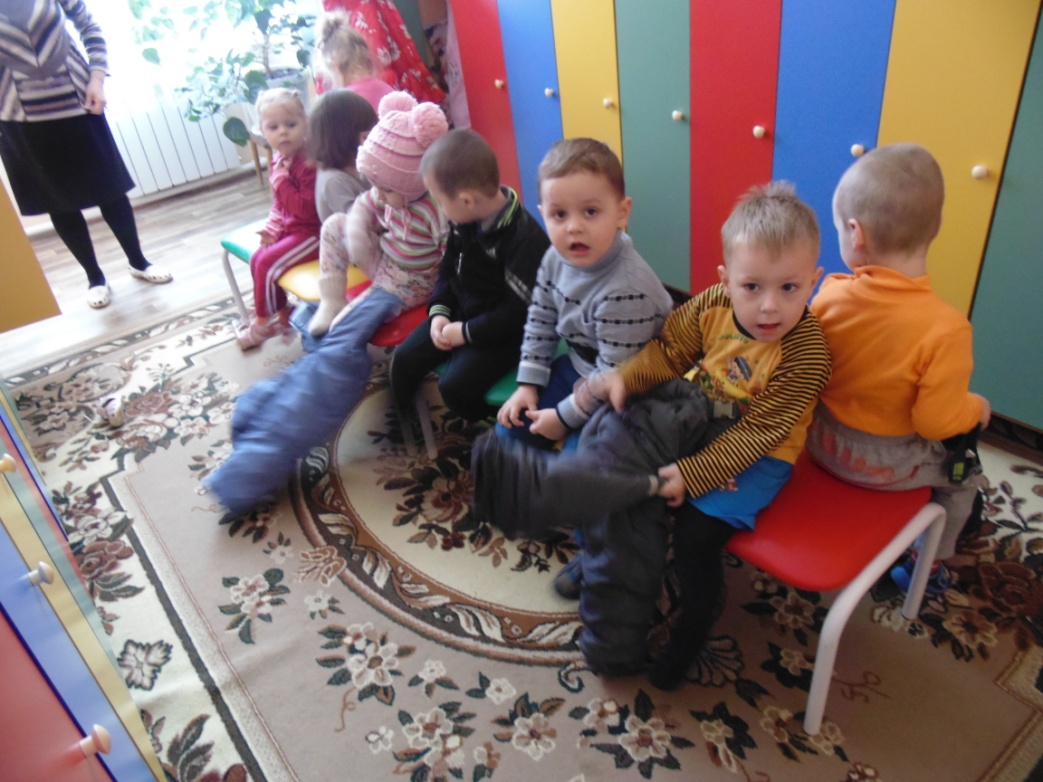 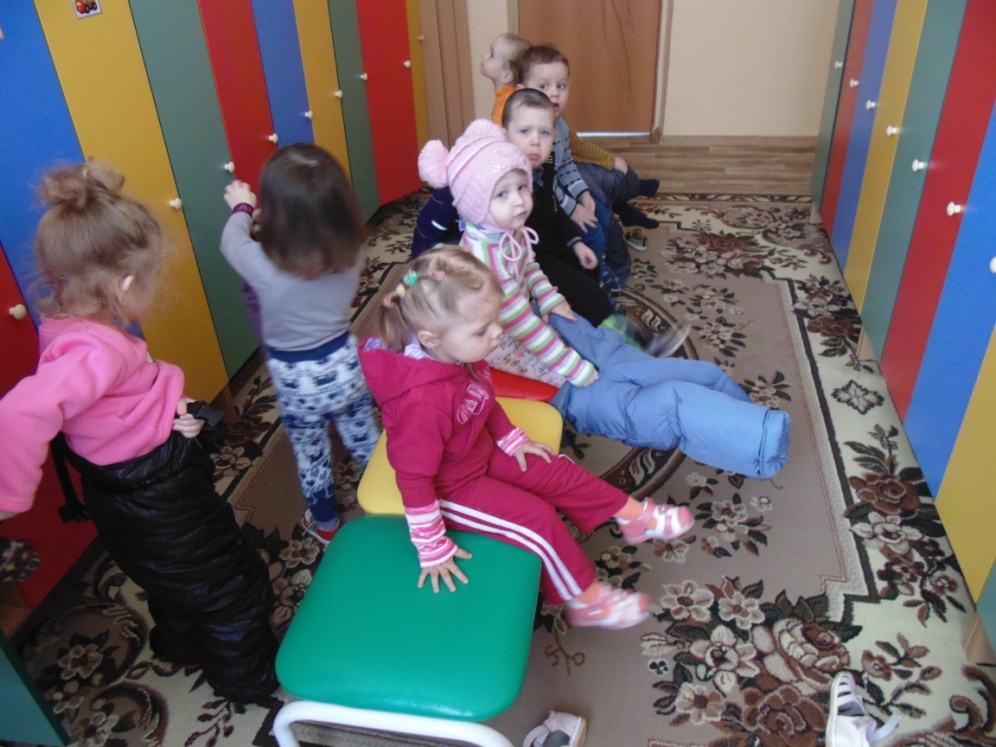 чтоб здоровым  крепким стать
Больше надо нам гулять !
Свежий воздух малышам
Нужен и полезен !
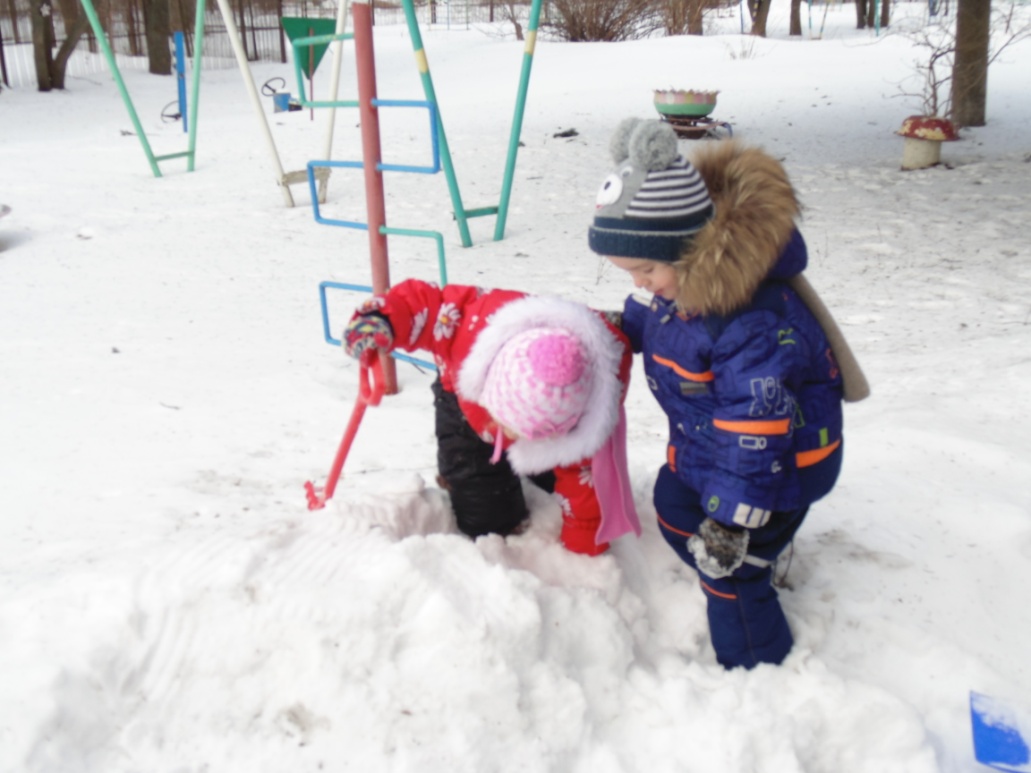 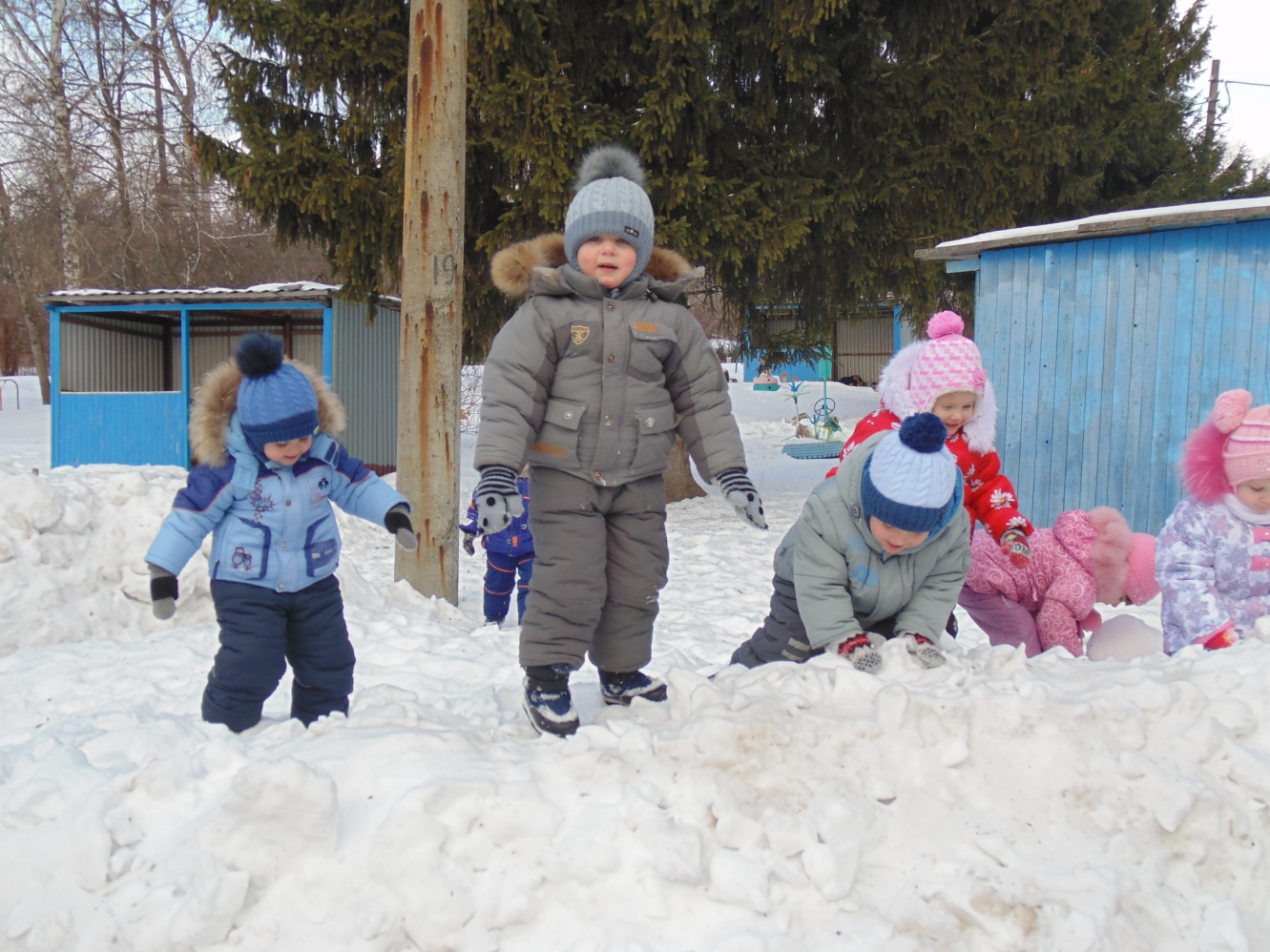 Я на стульчике сижу
Я со стульчиком дружу
Всю одежду аккуратно
Я на стульчик положу
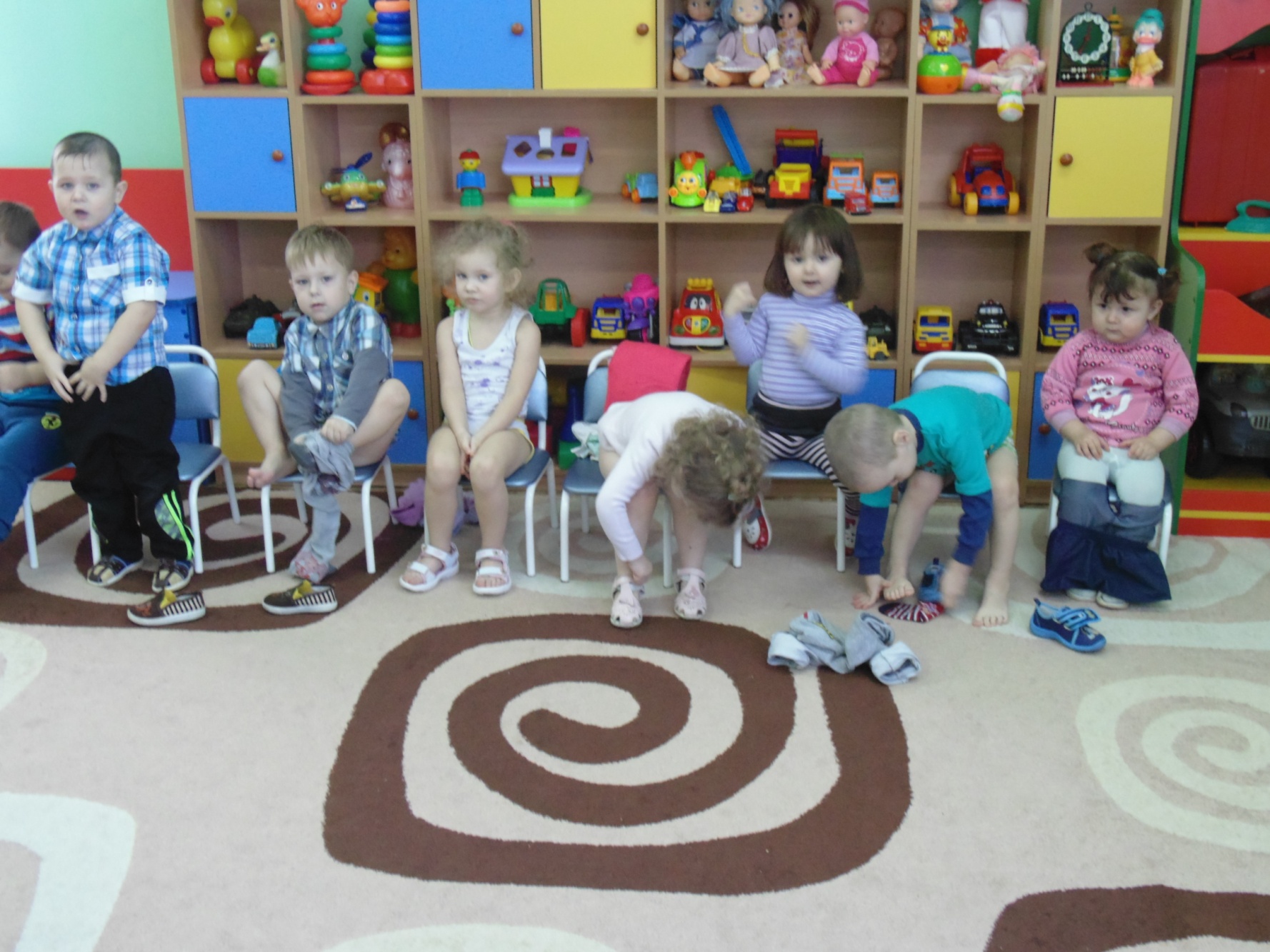 Если целый день играть
Можно даже и устать!
И тогда спасая нас,
К нам приходит тихий час!
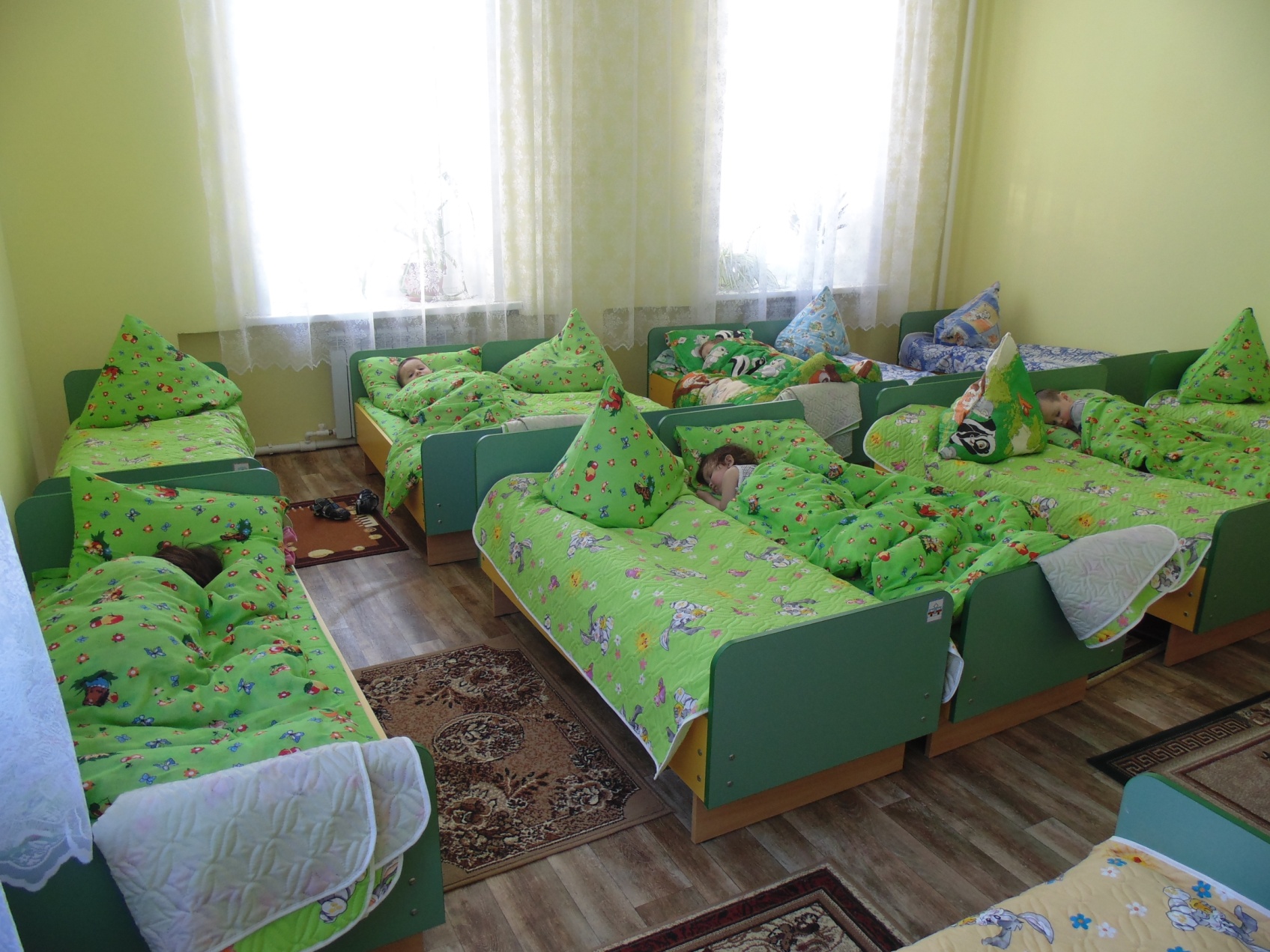 После сна, как все проснулись
Улыбнулись, потянулись
Мы по коврикам прошлись
Закаляйся, не ленись!
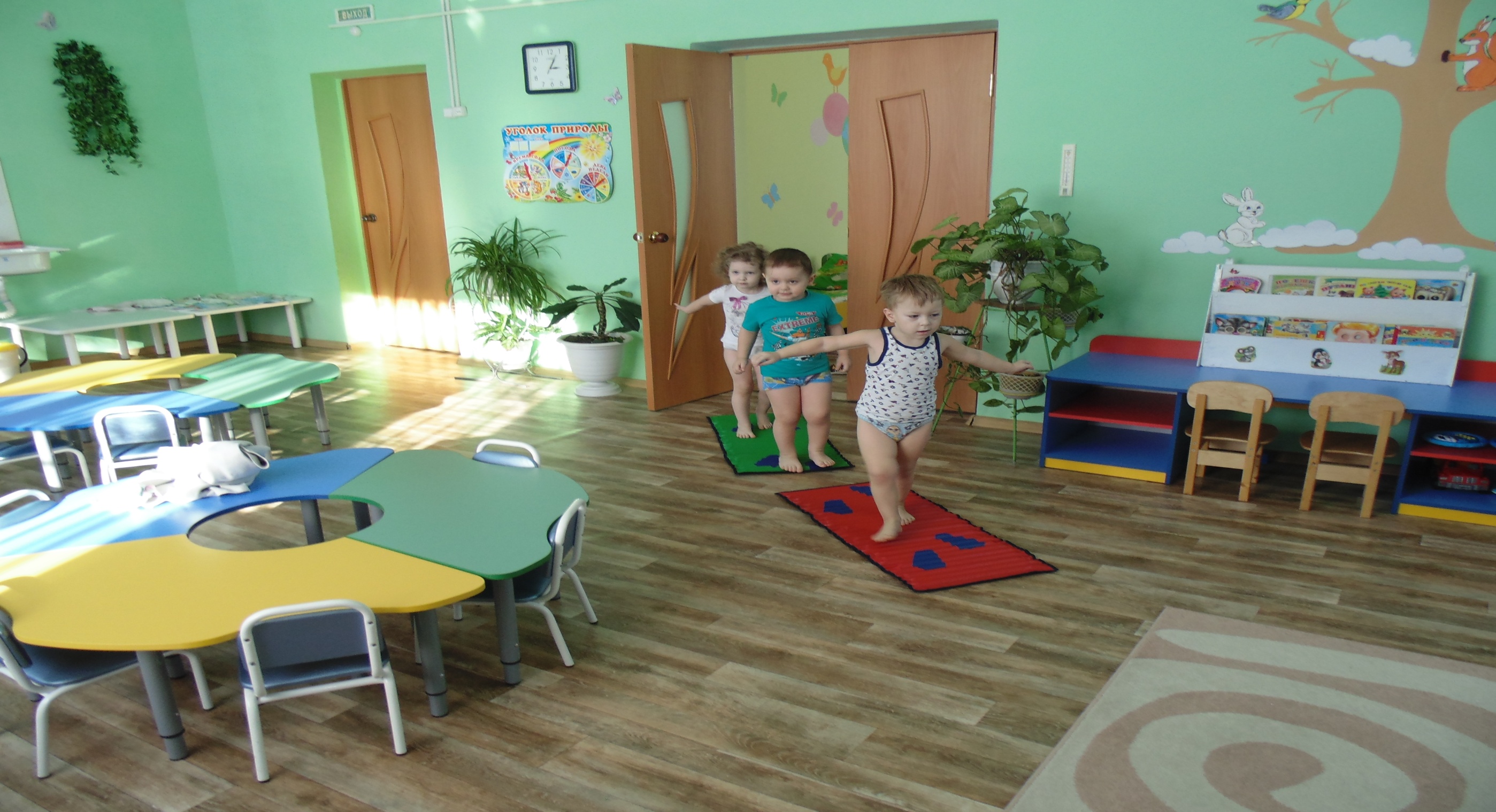 И опять игра! Ура!
Собрались ребята в круг,
Я твой друг и ты мой друг
Дружно за руки возьмемся и друг другу улыбнёмся!
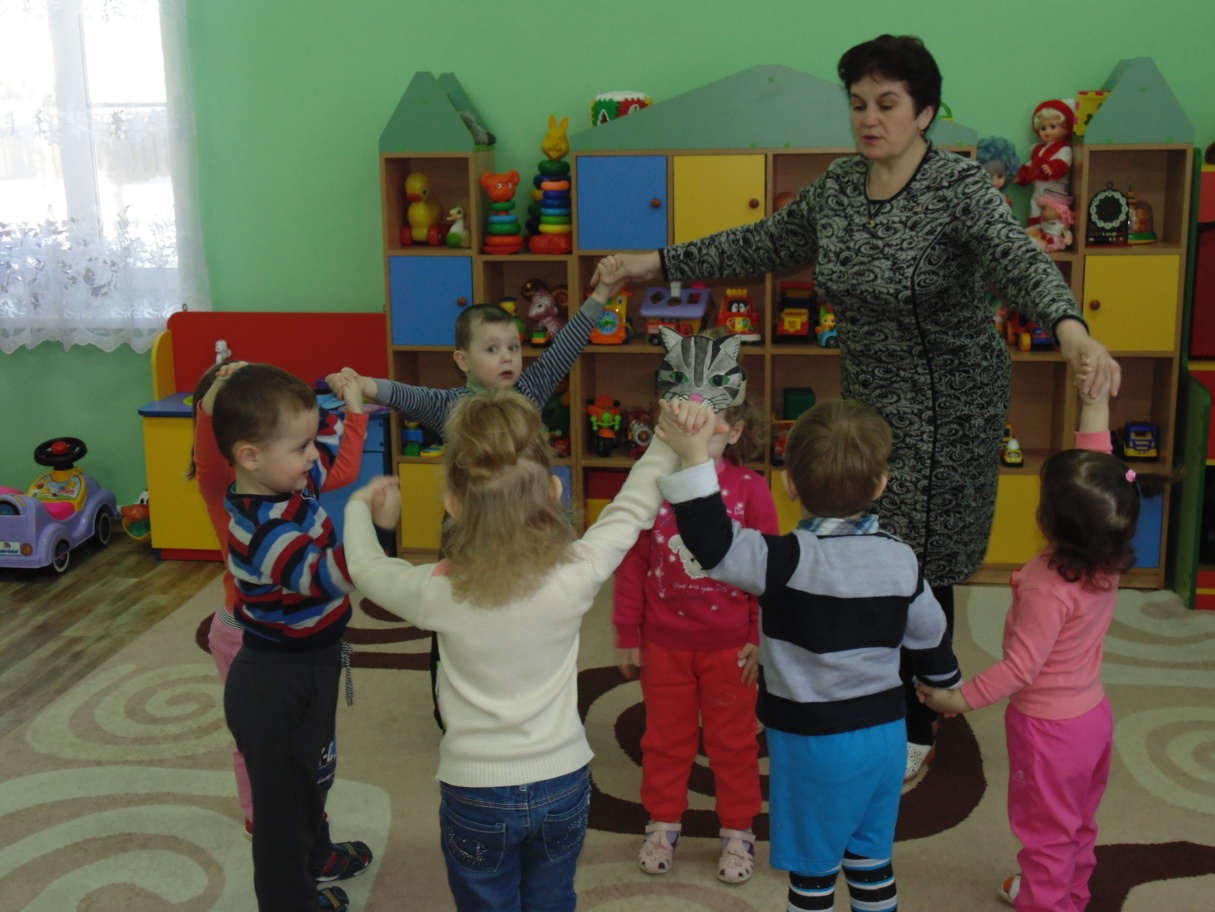 Я врачом наверно буду
Стану я лечить людей
Буду ездить я повсюду
И спасать больных детей!
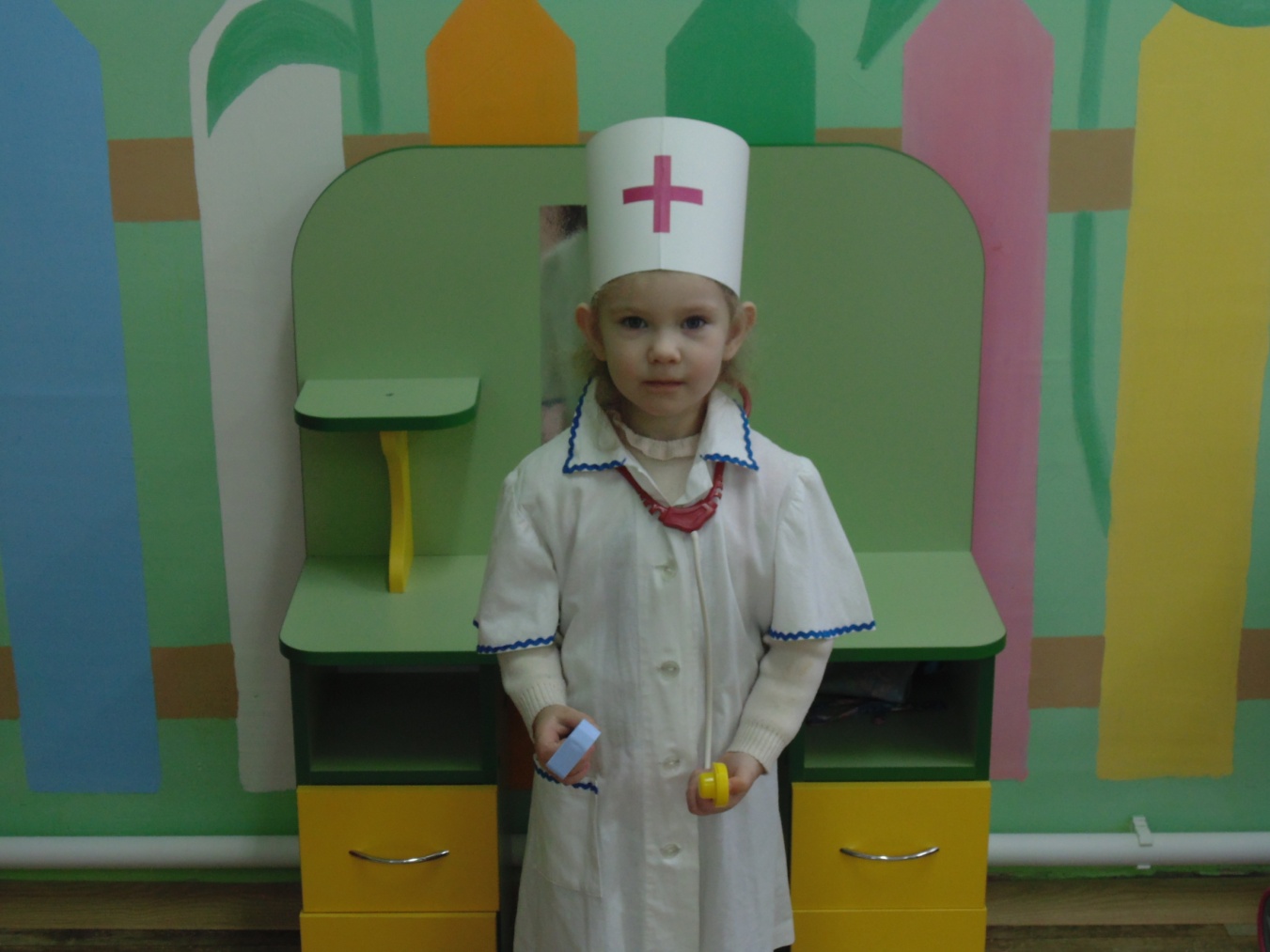 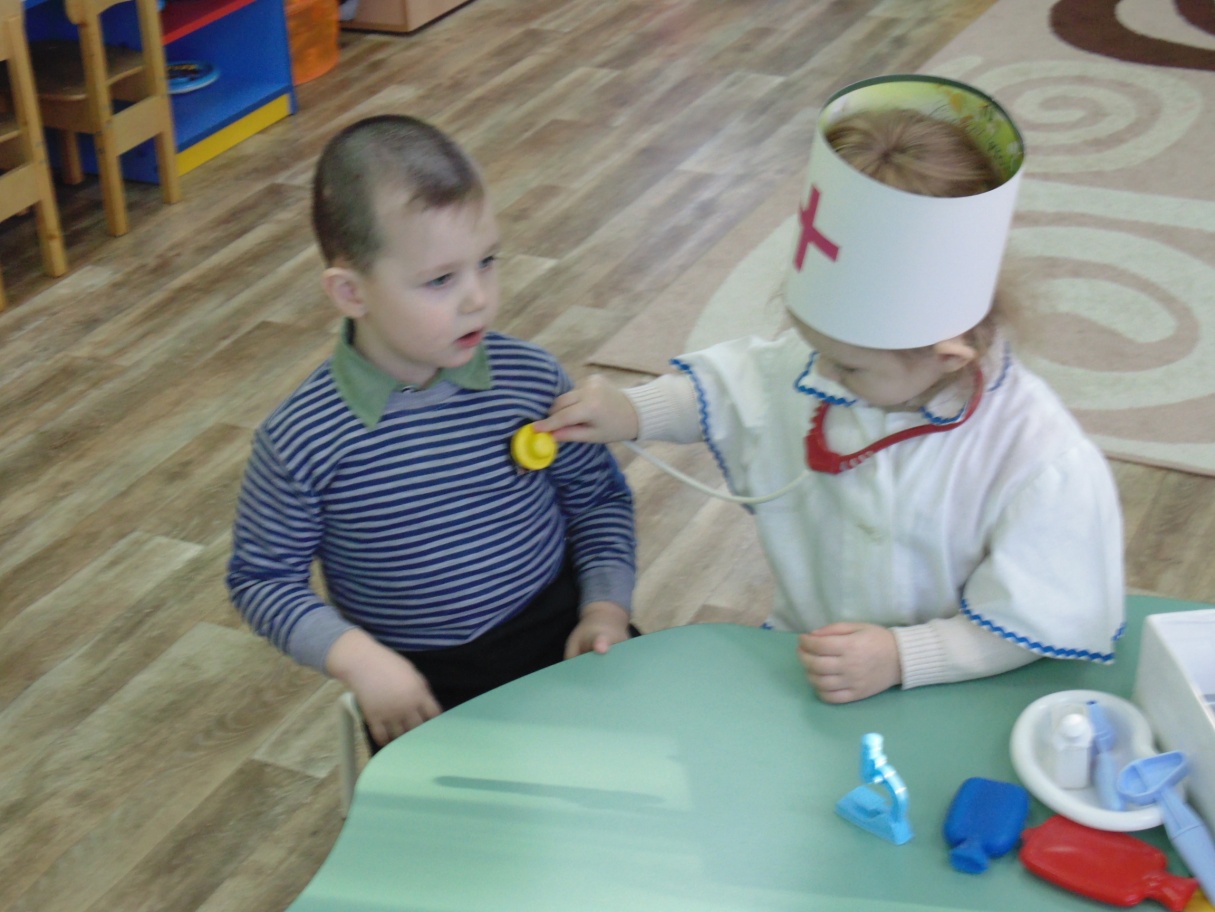 Я сегодня буду мама …
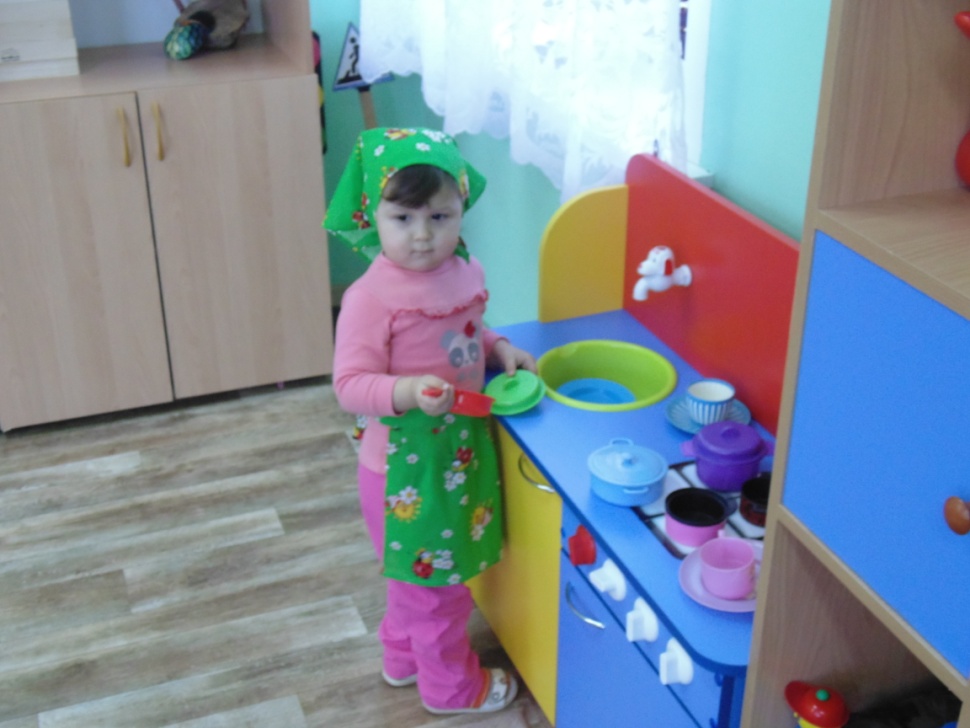 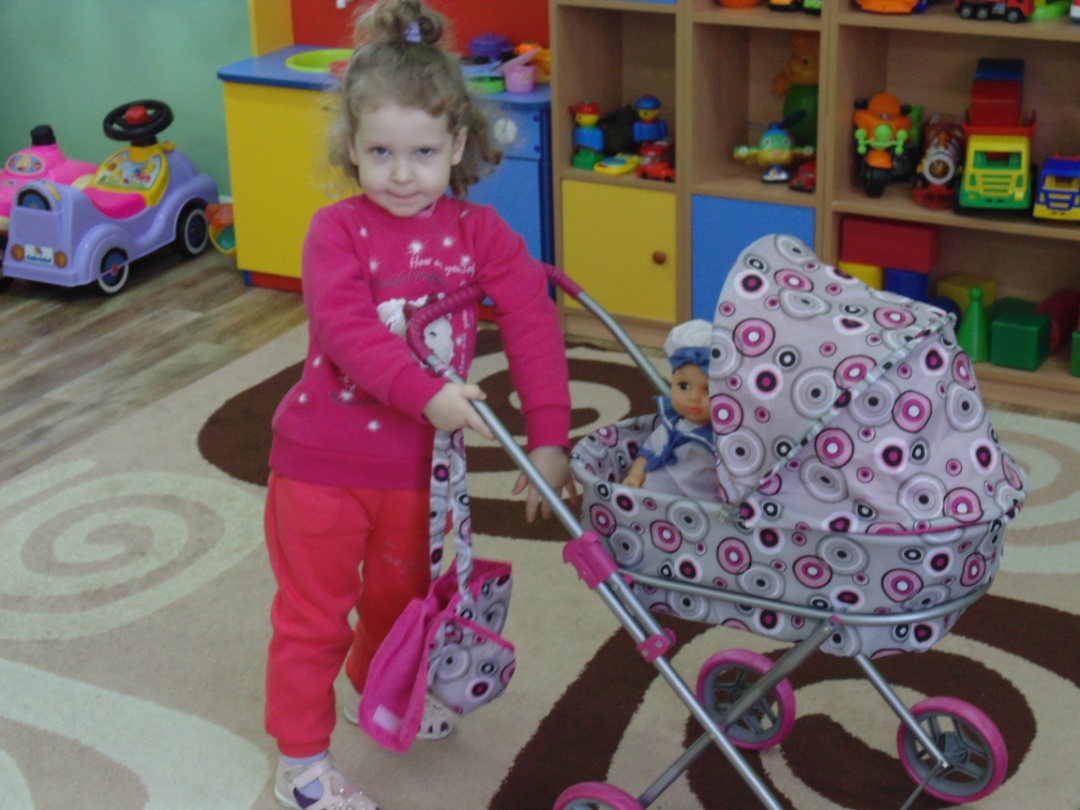 Раз, два, три, сложу детали
Чтоб они машинкой стали
Из конструктора такого
Что ни сделай – всё готово!
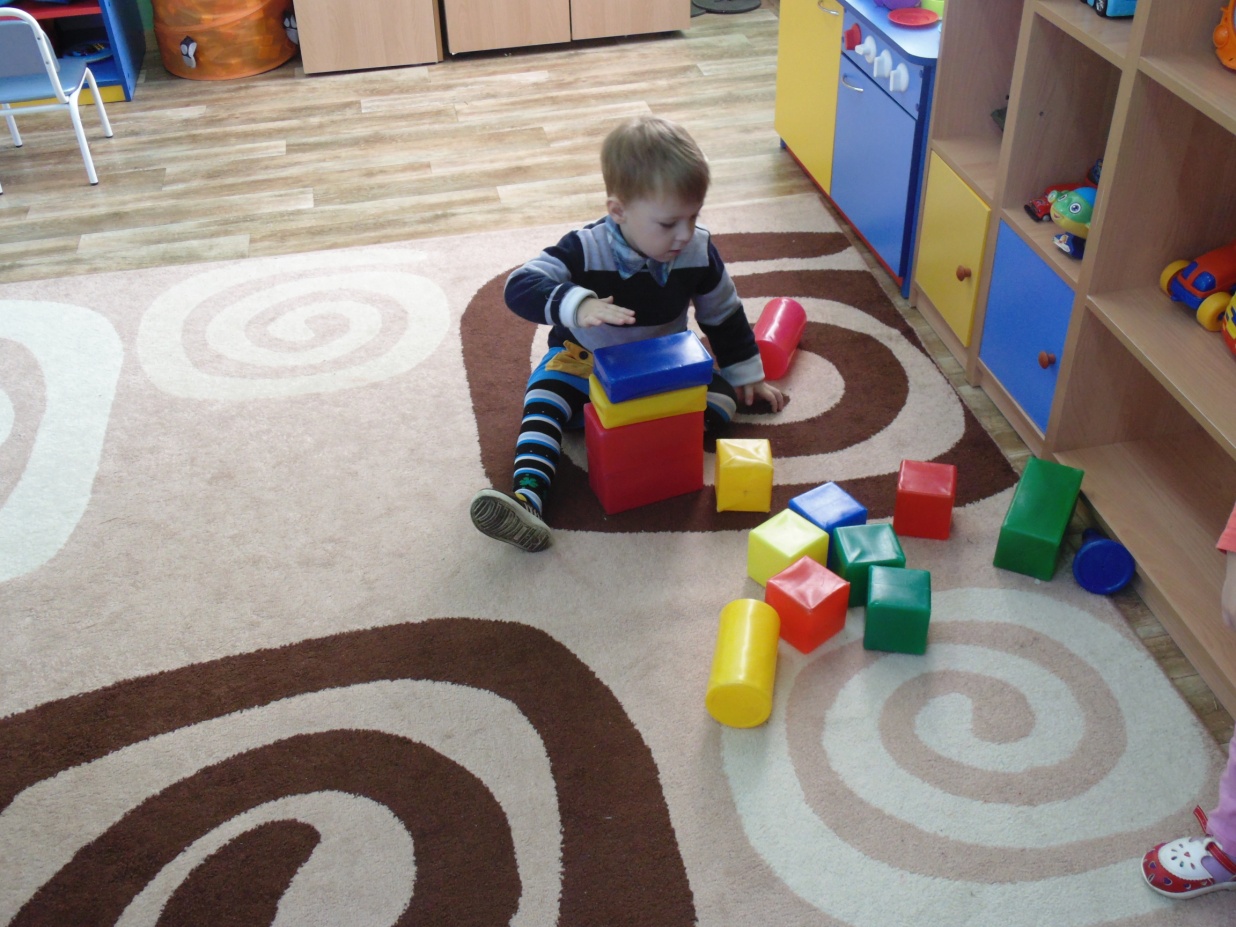 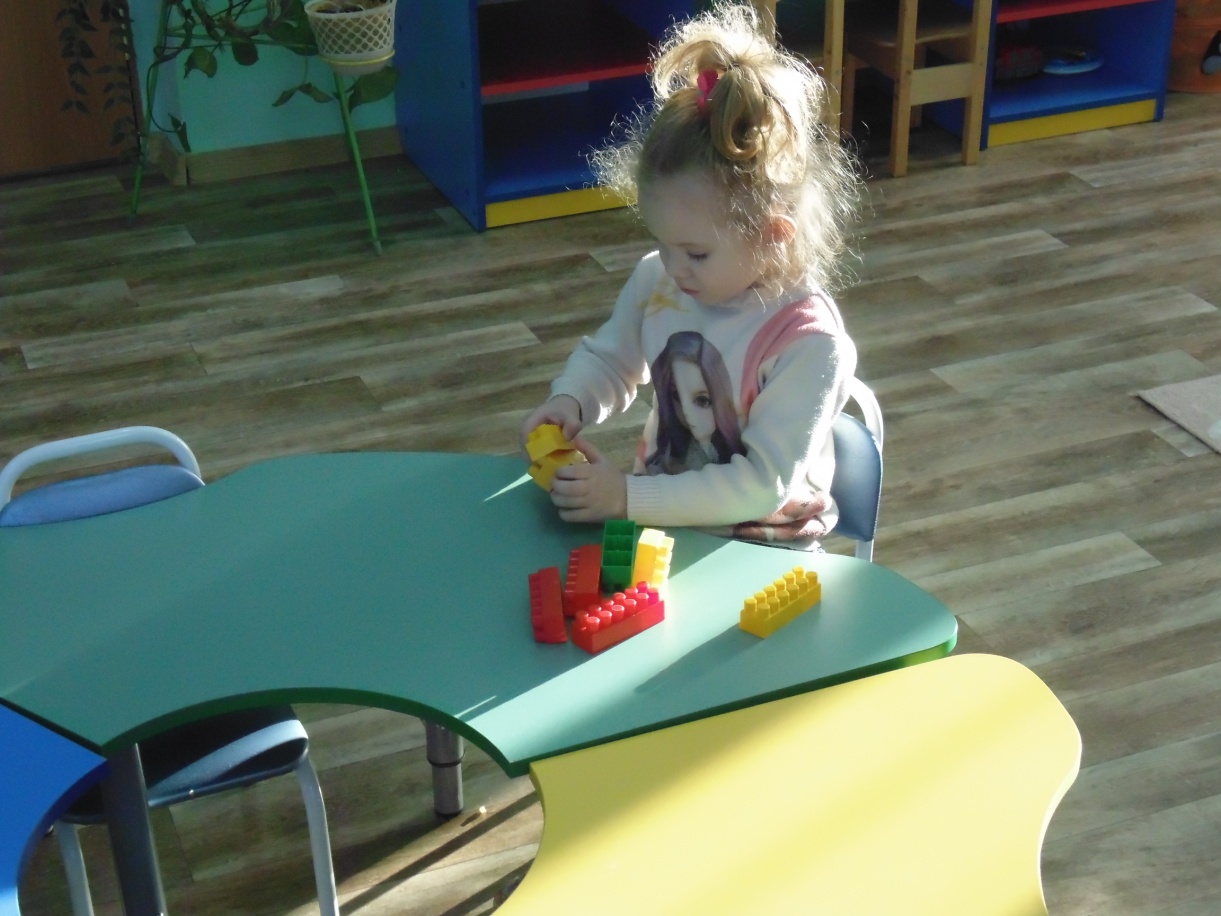 Играть мы любим очень
Вы знаете друзья
Без игр прожить ребенку 
Никак, никак нельзя
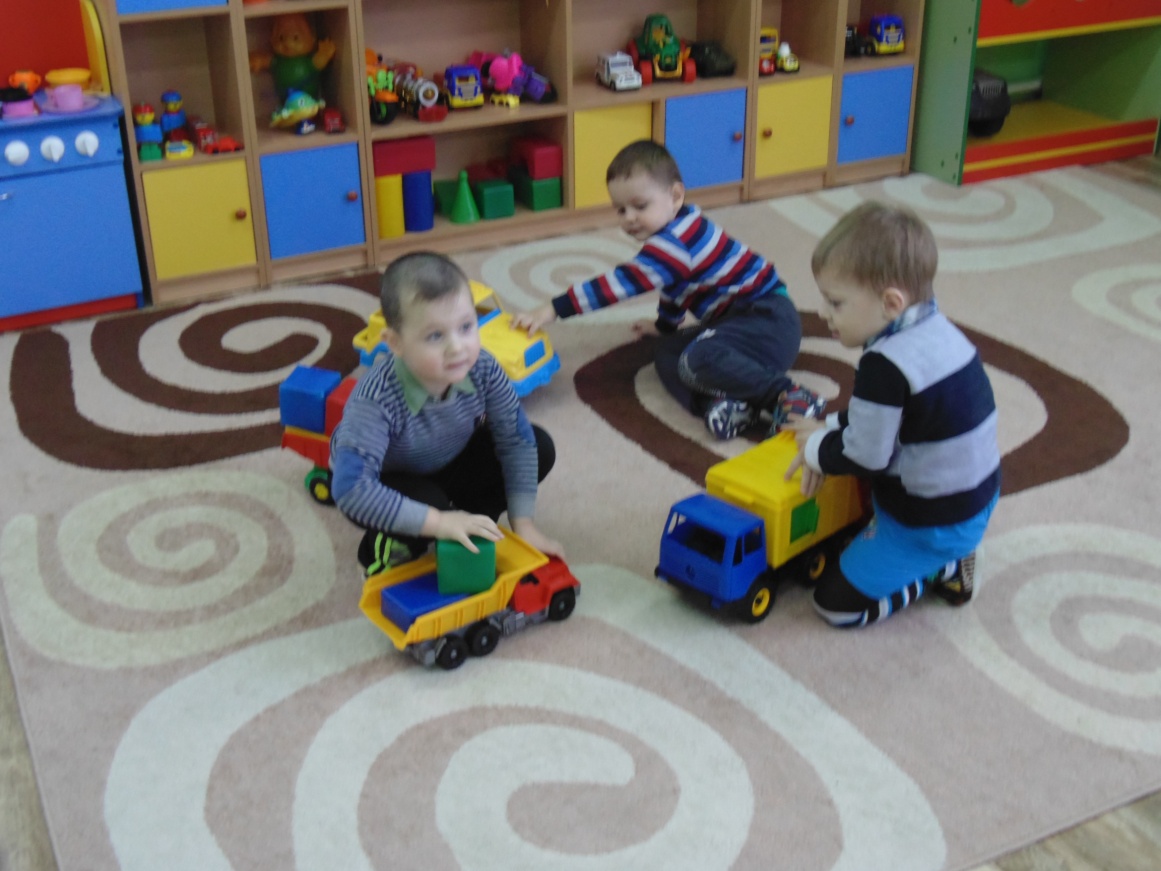 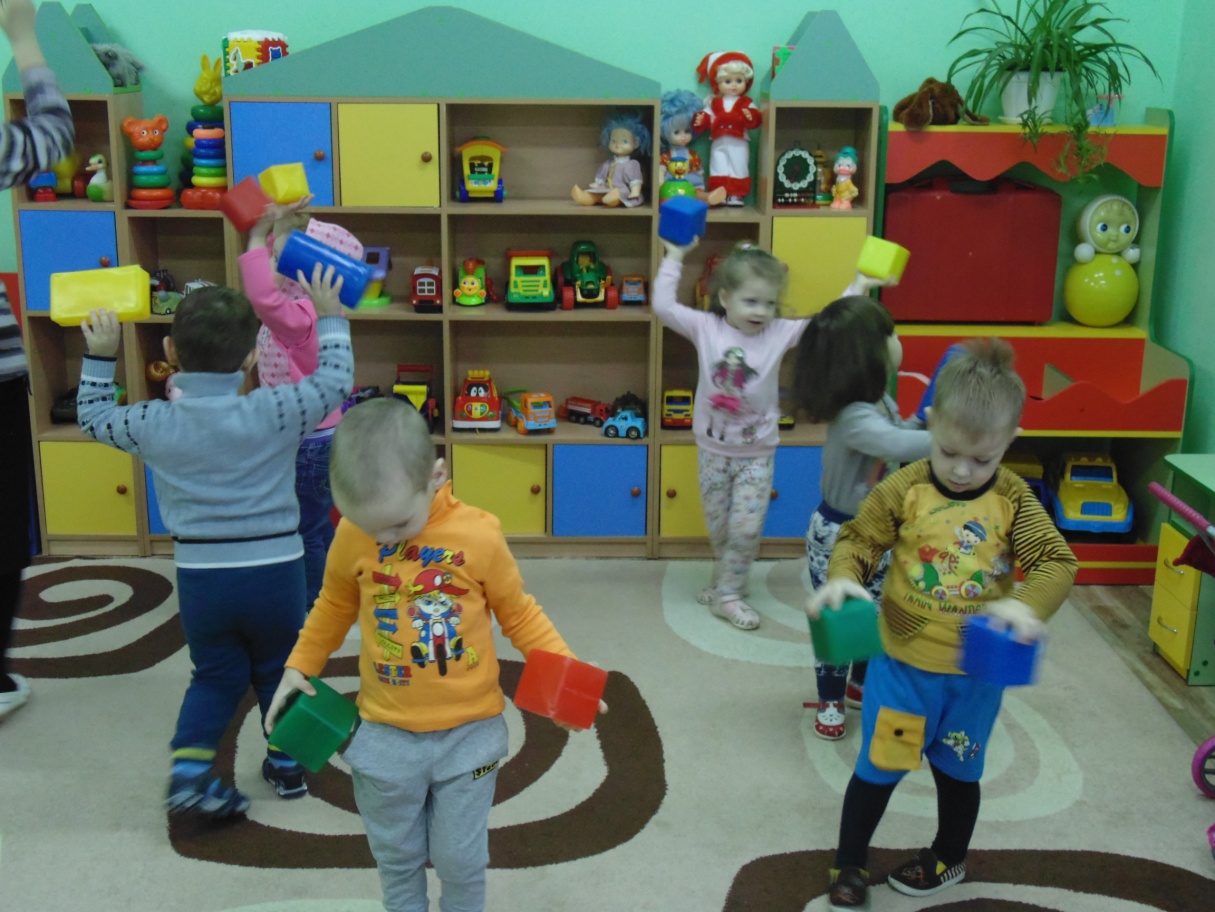 Солнце скрылось за домами
Покидаем детский сад.
Я рассказываю маме
Про себя и про ребят
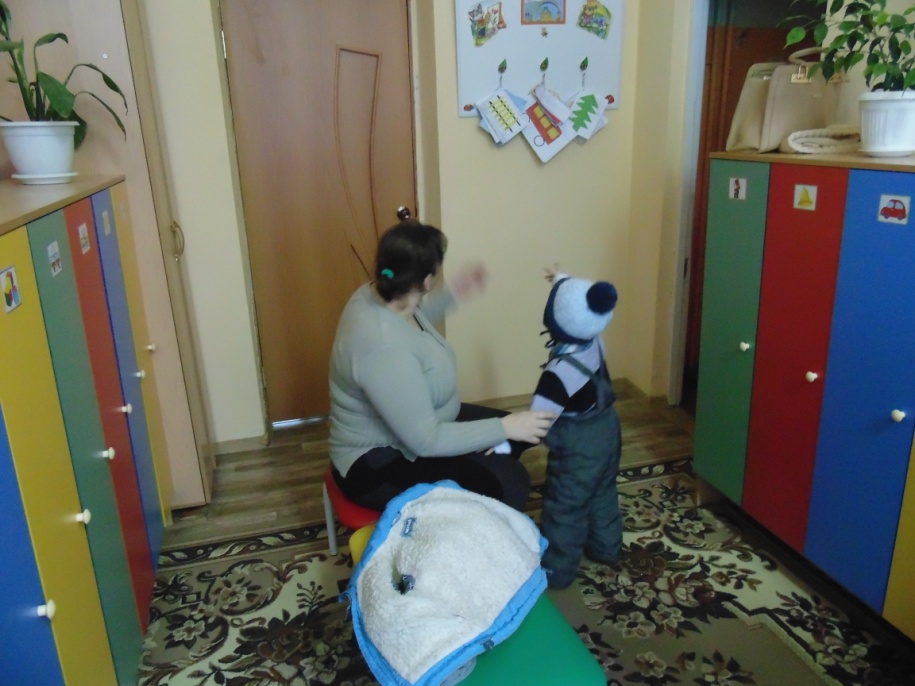 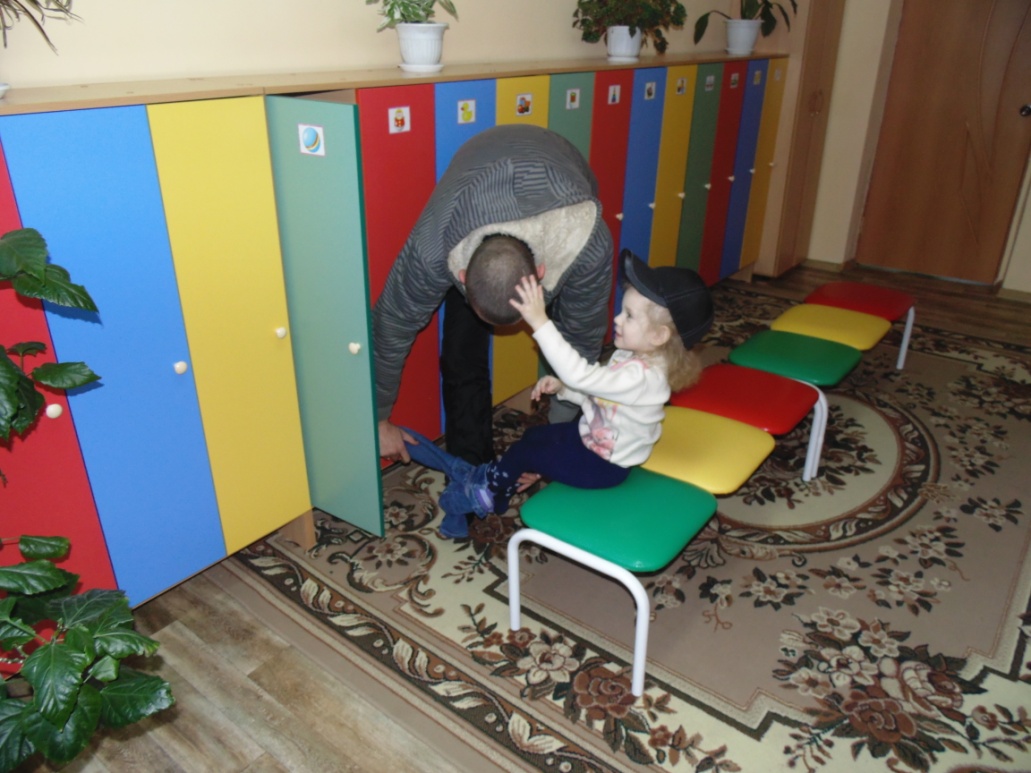 Группу мы вам показали 
О себе всё рассказали
Вас в гости снова будем ждать
Нам есть еще что показать!
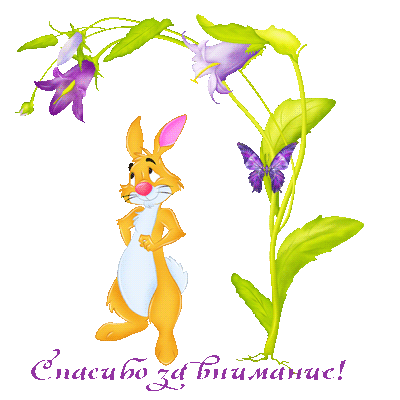